ПРЕЗЕНТАЦИЯ Молодежной участковой избирательной комиссии 34-07г. НовороссийскаКраснодарского краяо работе в 2022 годуПредседатель: Макеев Руслан Эдуардовичтел. 8-918-640-93-16mail:rus_makeev@list.ru Территориальная избирательной комиссия Восточнаяг. Новороссийска
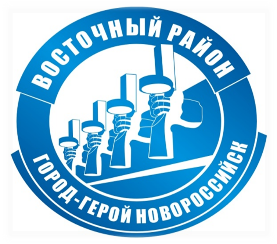 Участковая избирательная комиссия 34-07
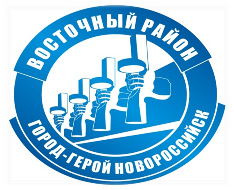 Участие членов УИК 34-07 в обучающих семинарах
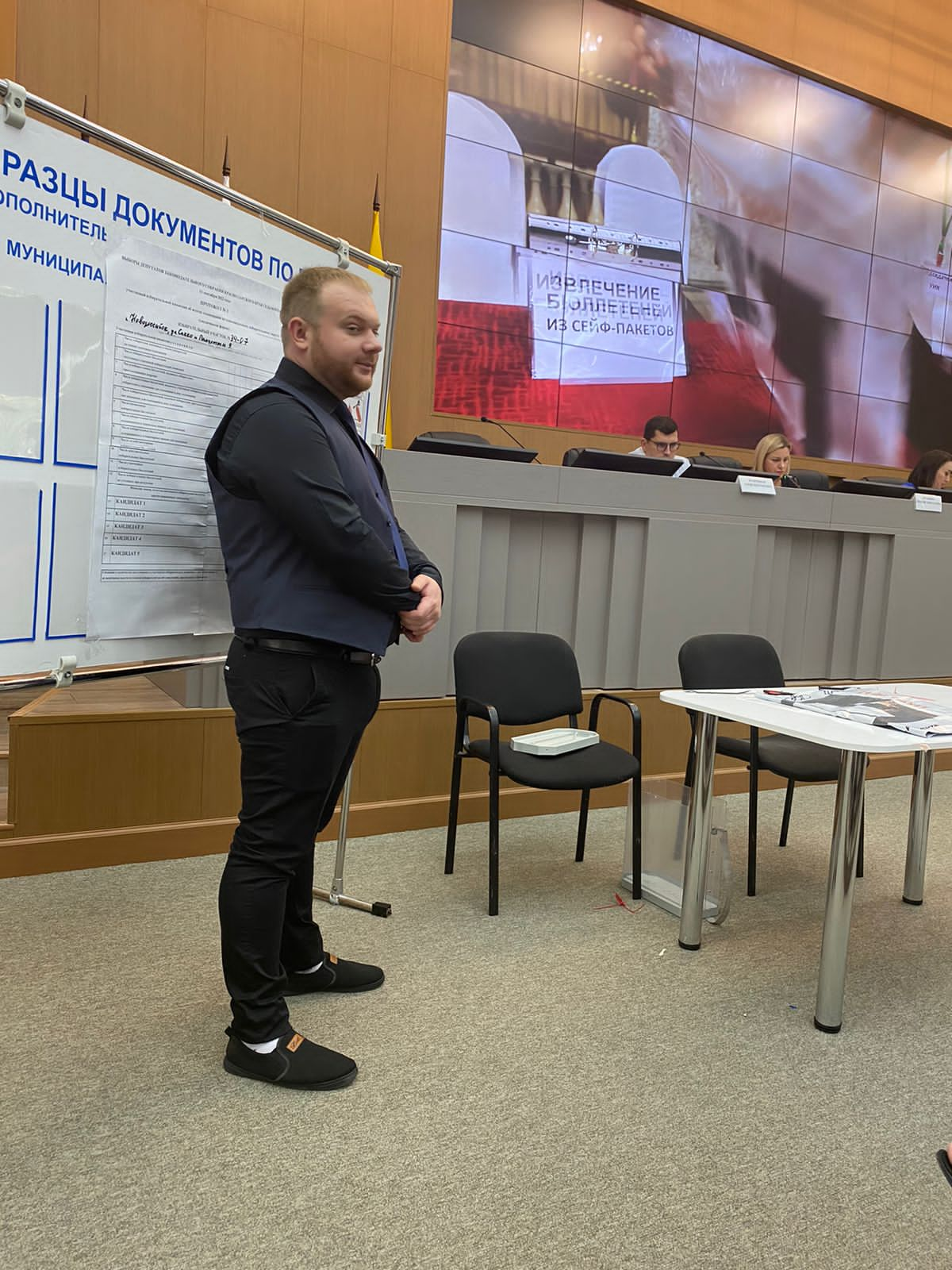 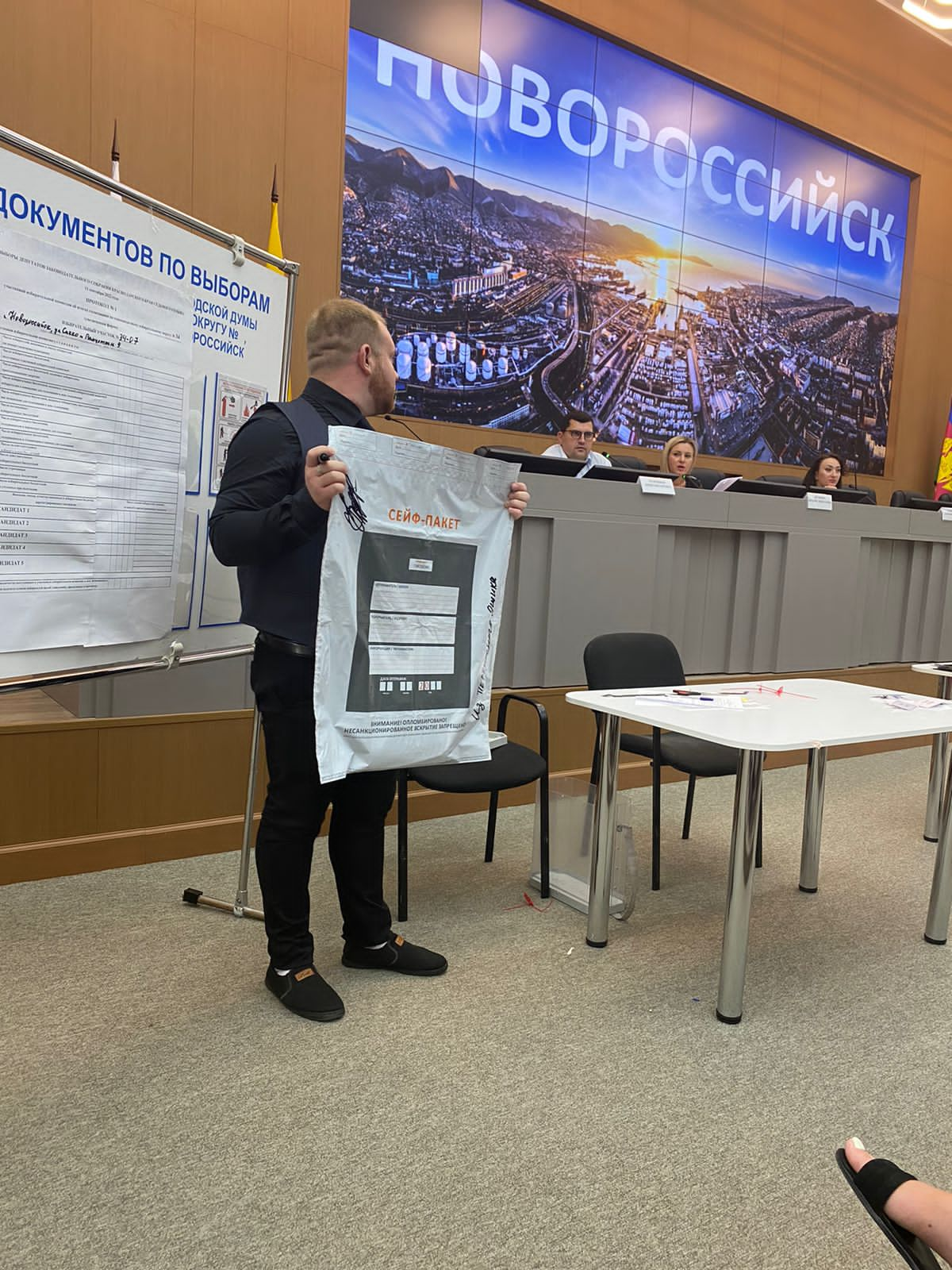 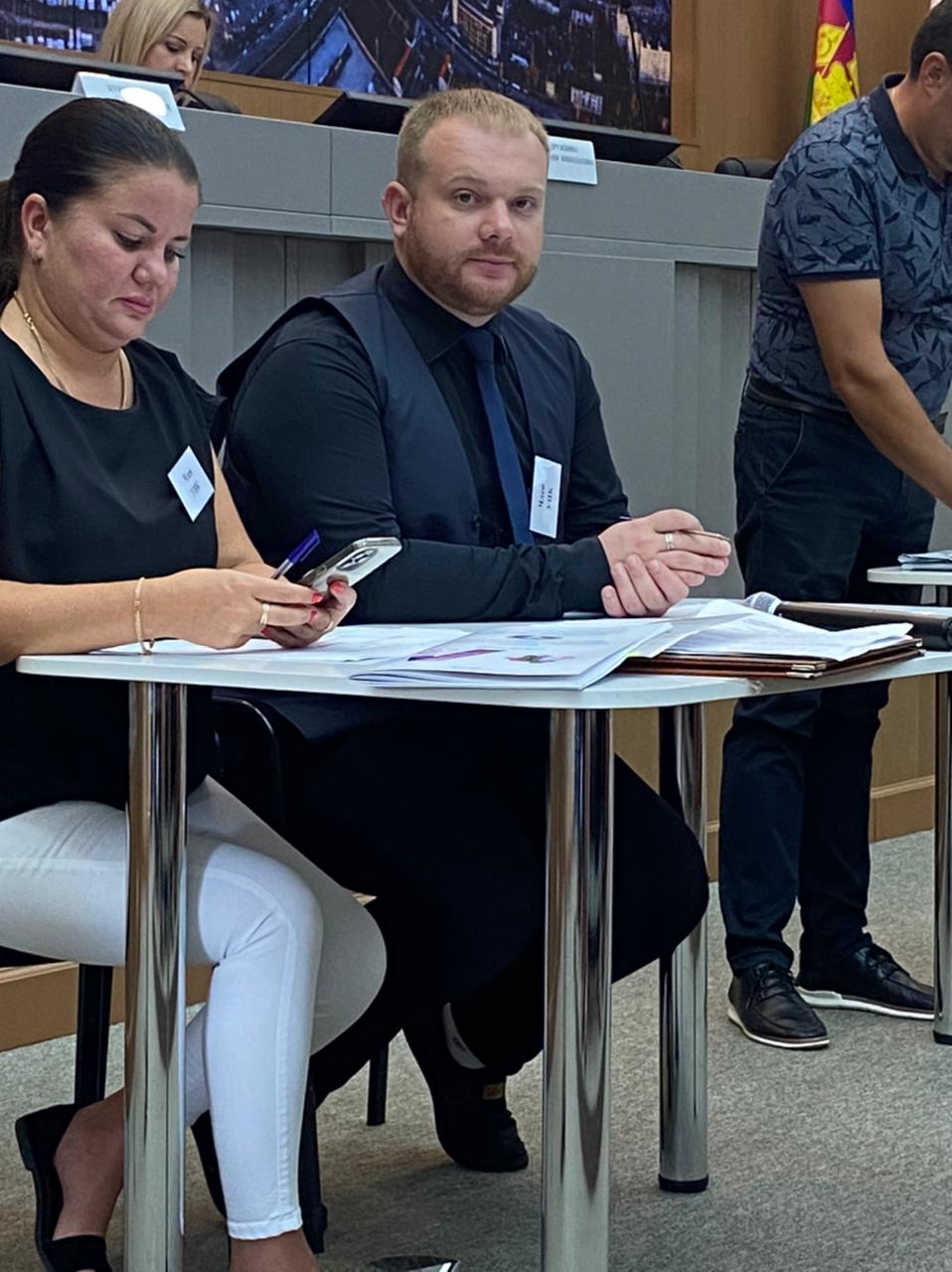 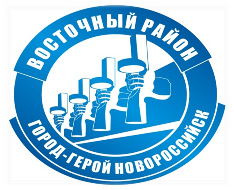 Подготовка ко дню голосования
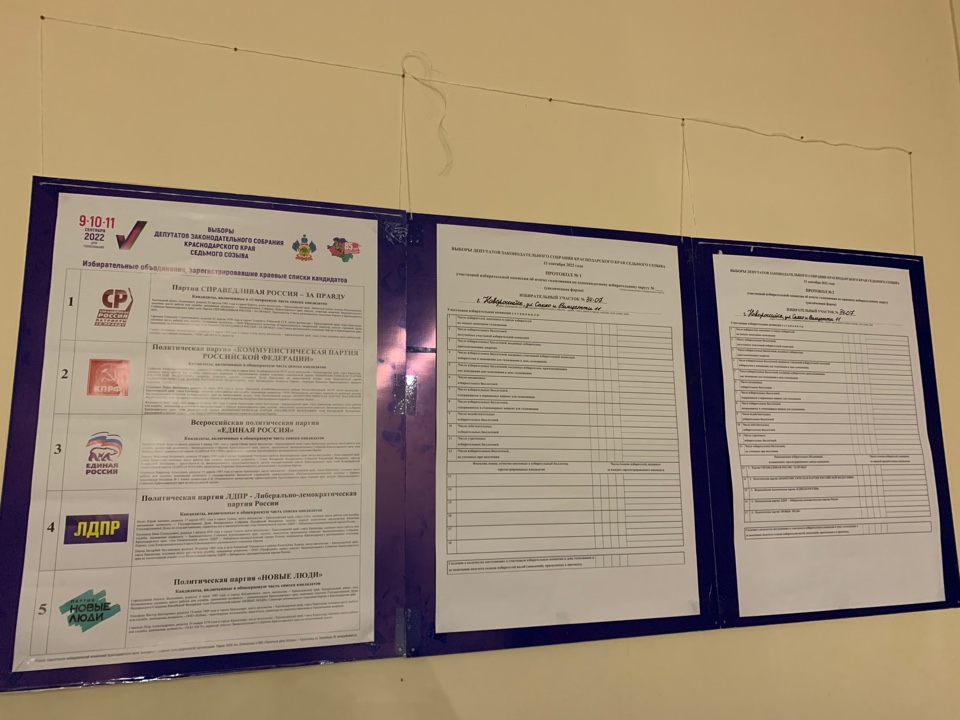 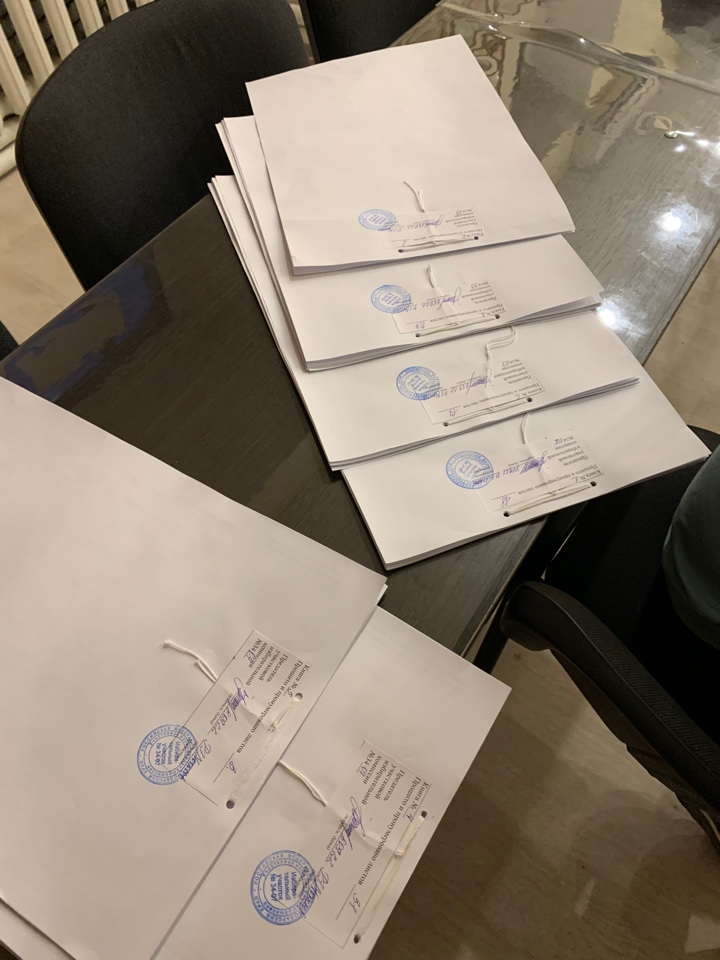 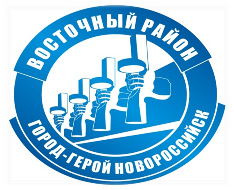 Пересчет избирательных бюллетеней для голосования на выборах депутатов Законодательного Собрания Краснодарского края седьмого созыва
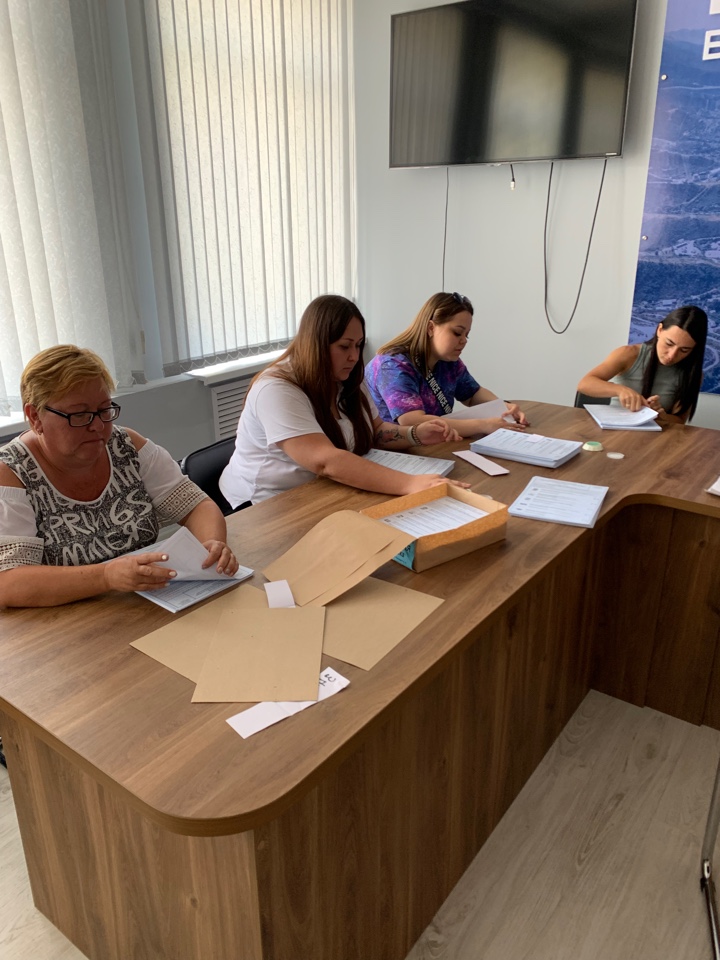 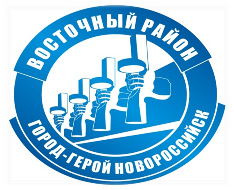 Интеллектуальная игра «Что? Где? Когда?» о знании прав  молодых избирателей.
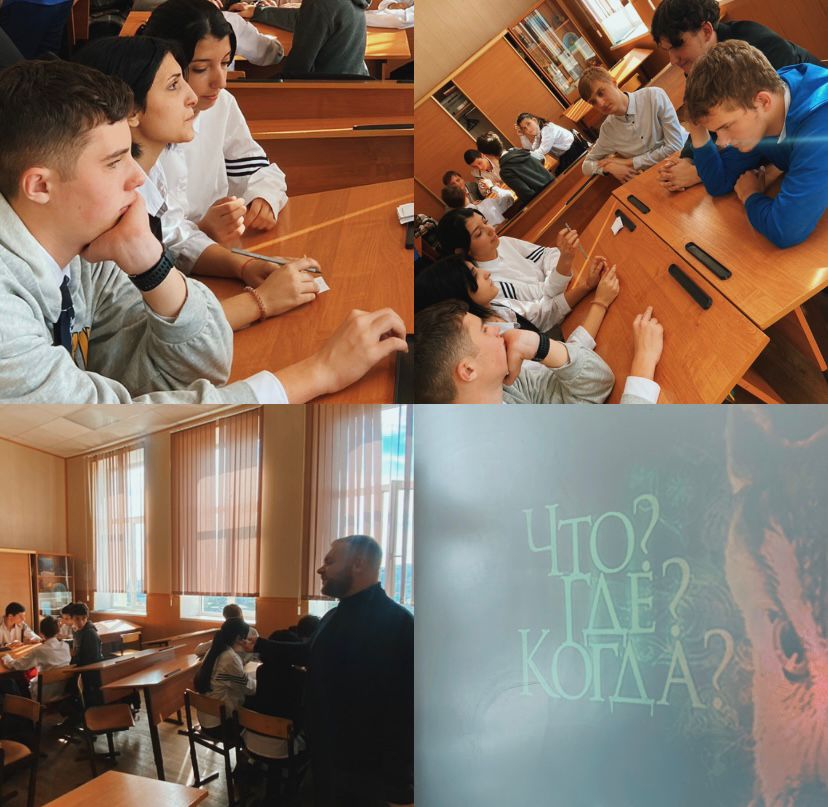 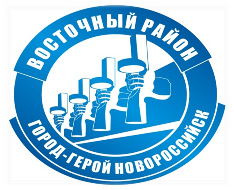 Открытие избирательного участка (звучит Гимн России)
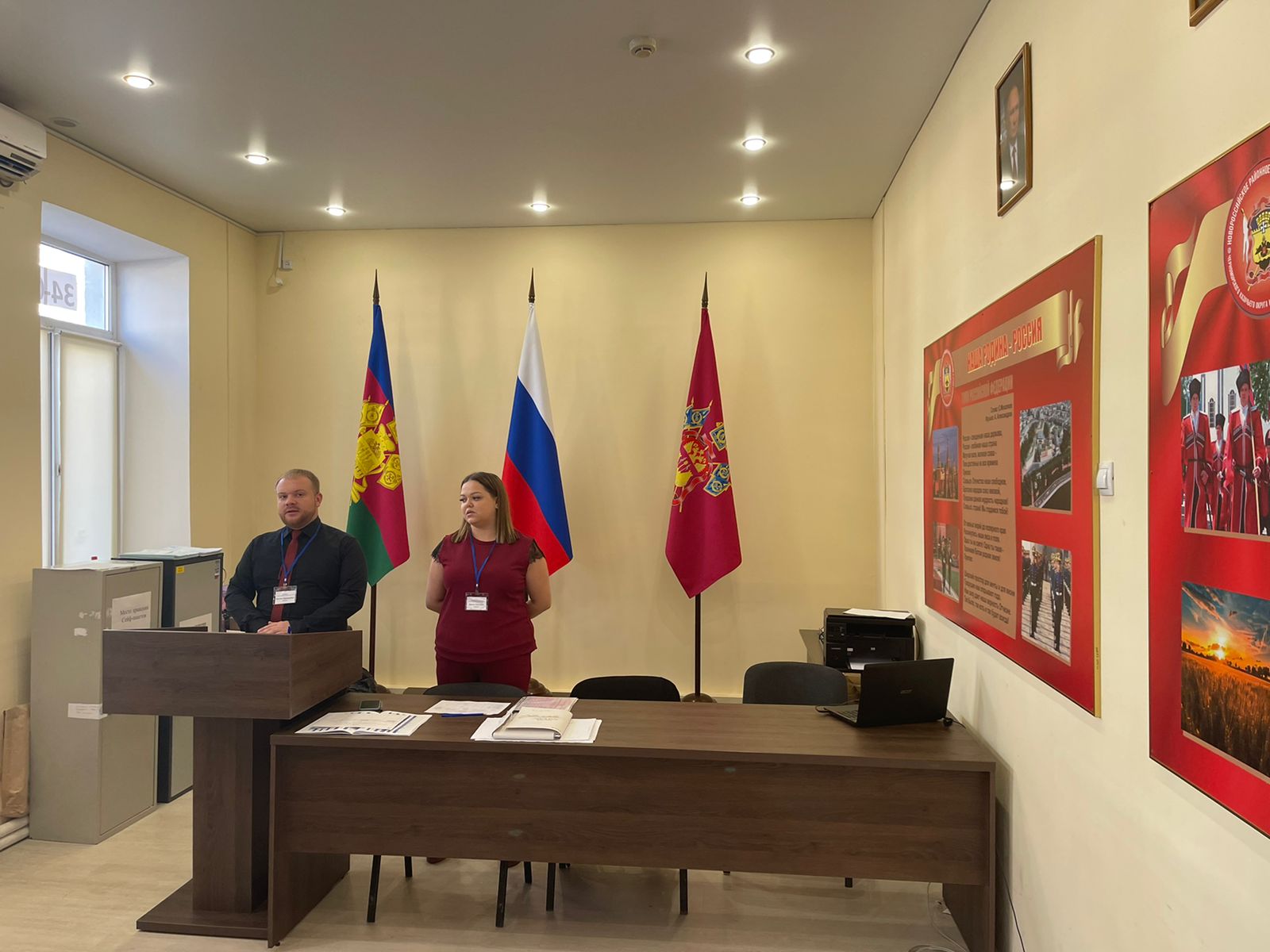 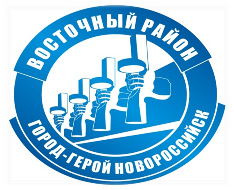 Исполнение гимна РФ
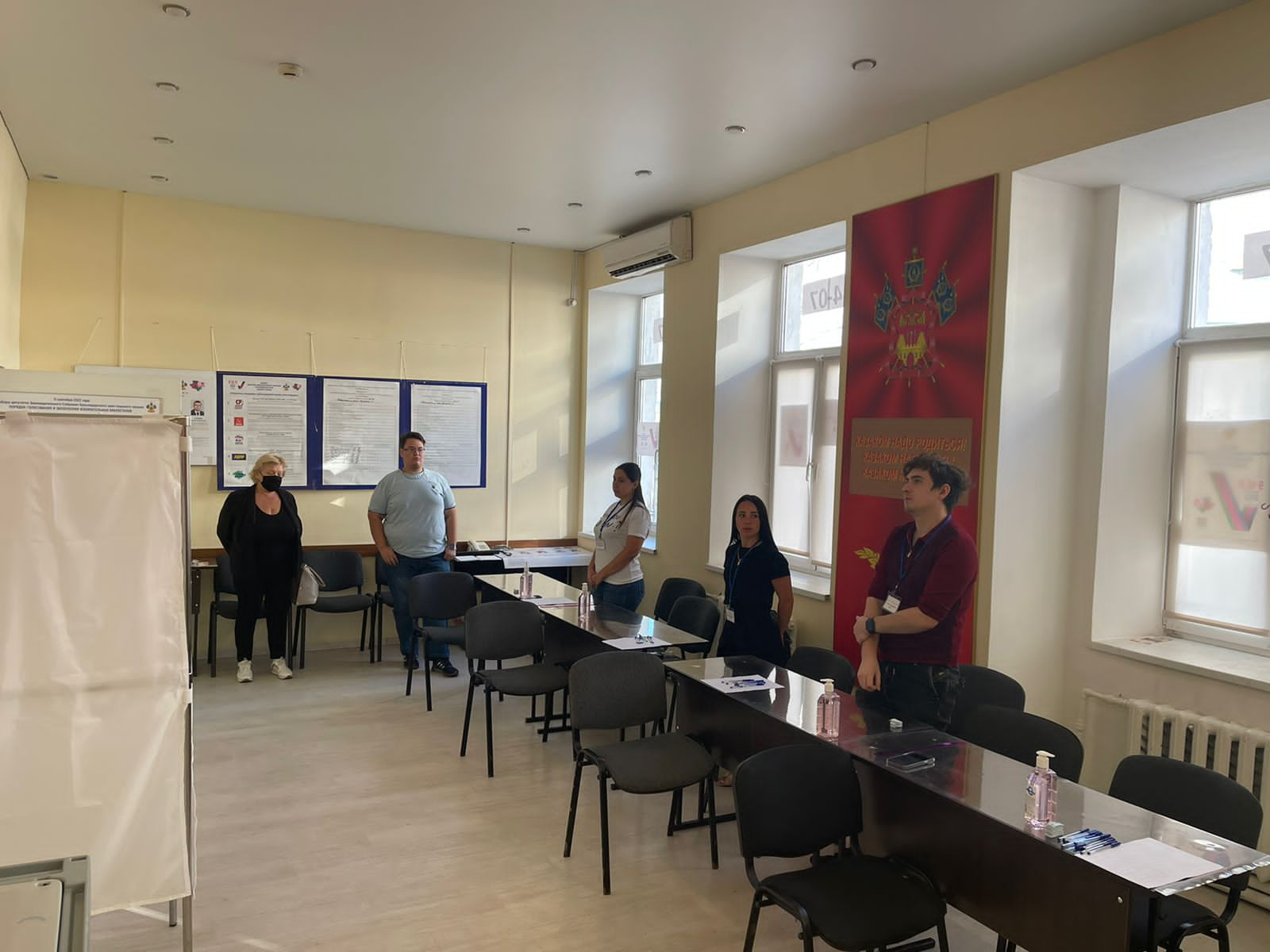 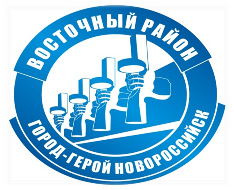 Опечатывание стационарного ящика для голосования
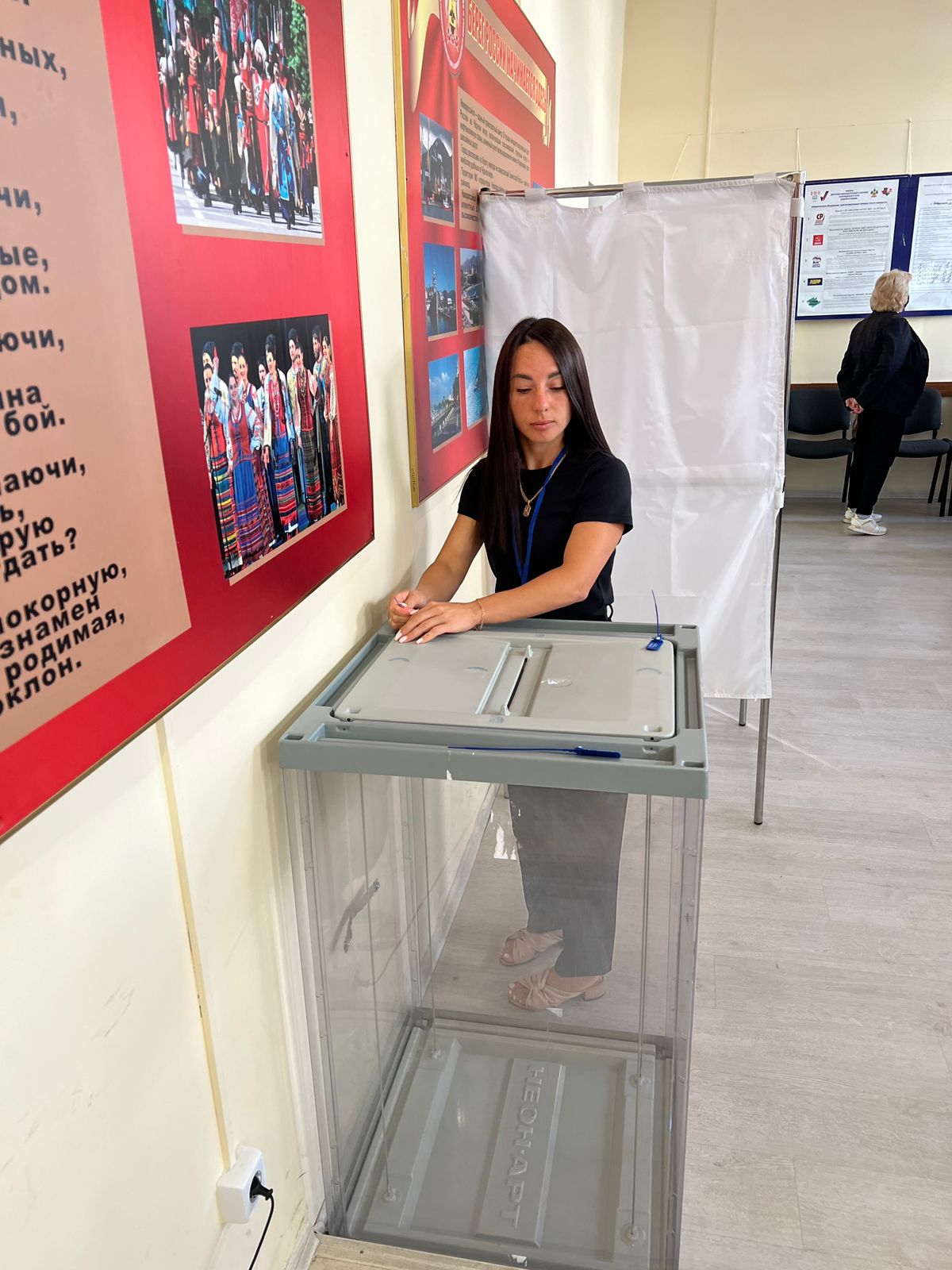 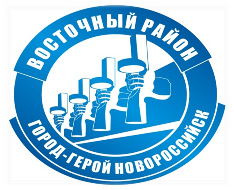 Голосование избирателей в помещении для голосования
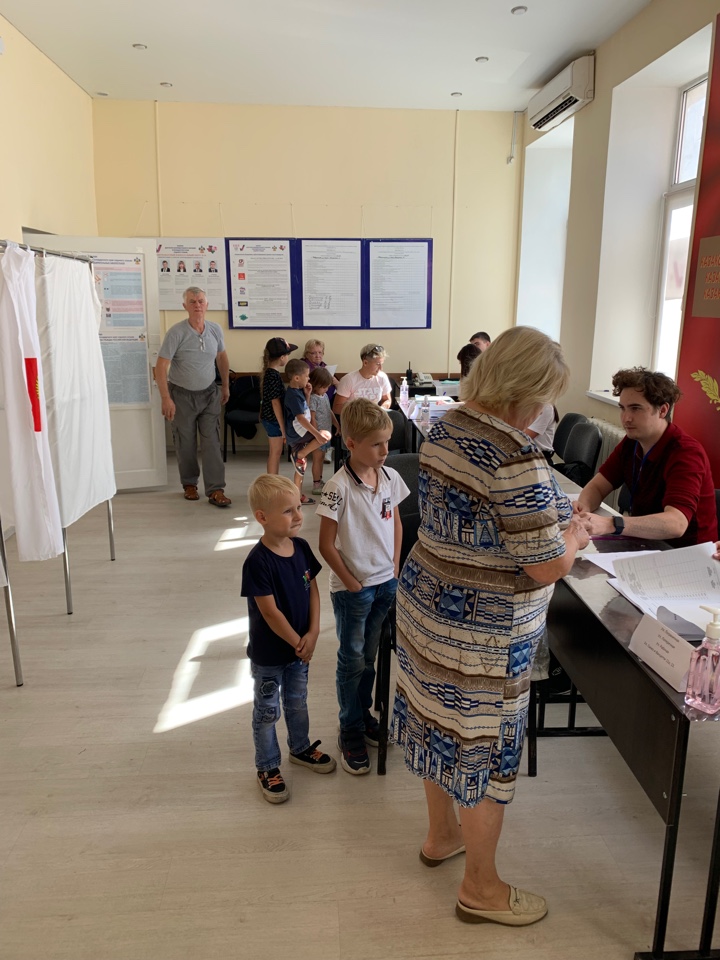 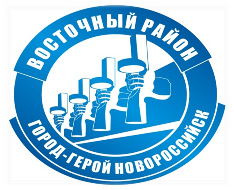 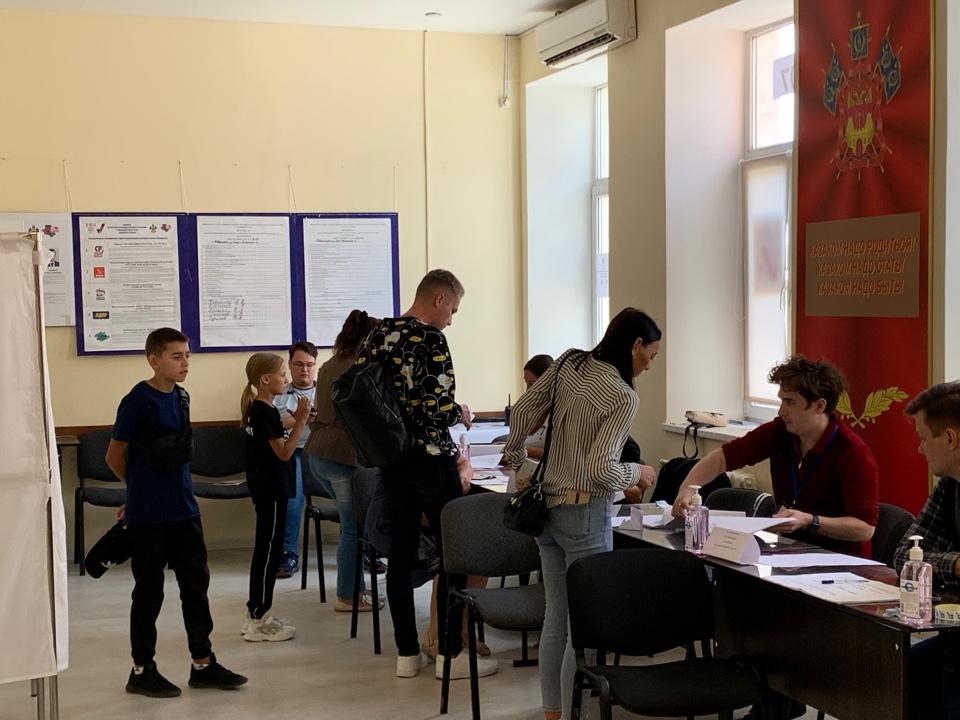 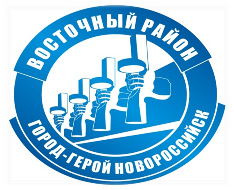 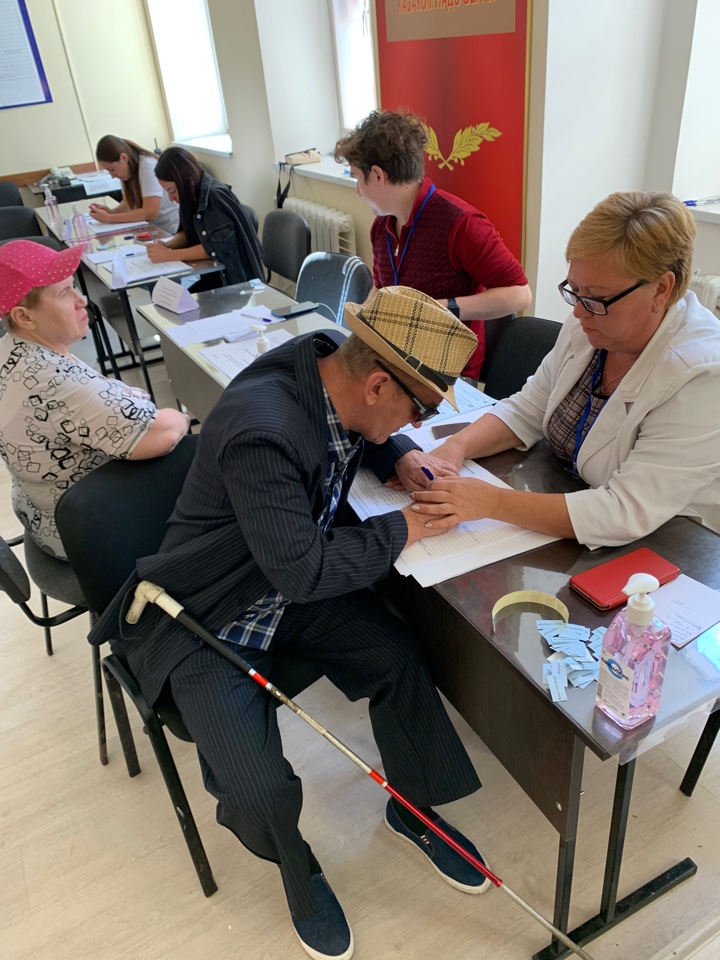 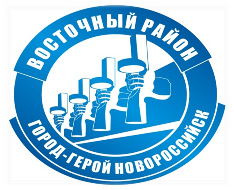 Председатель МУИК № 34-07 Руслан Макеев вручает памятный сувенир впервые голосующему избирателю
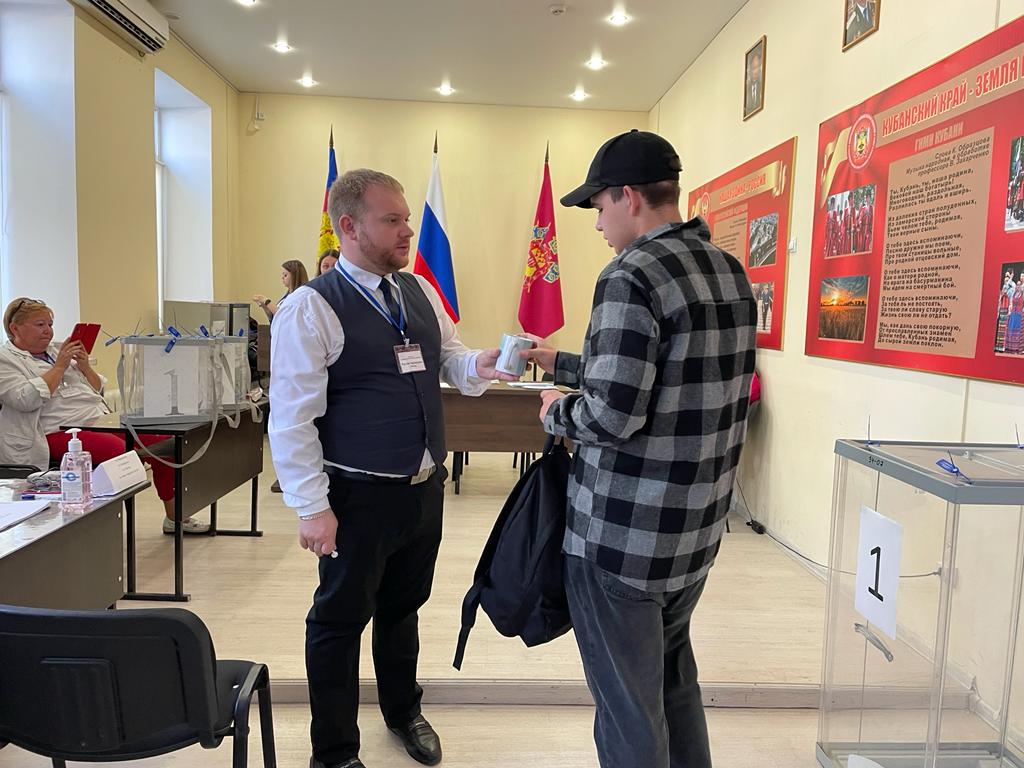 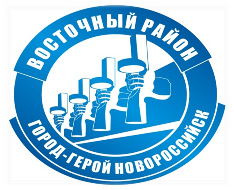 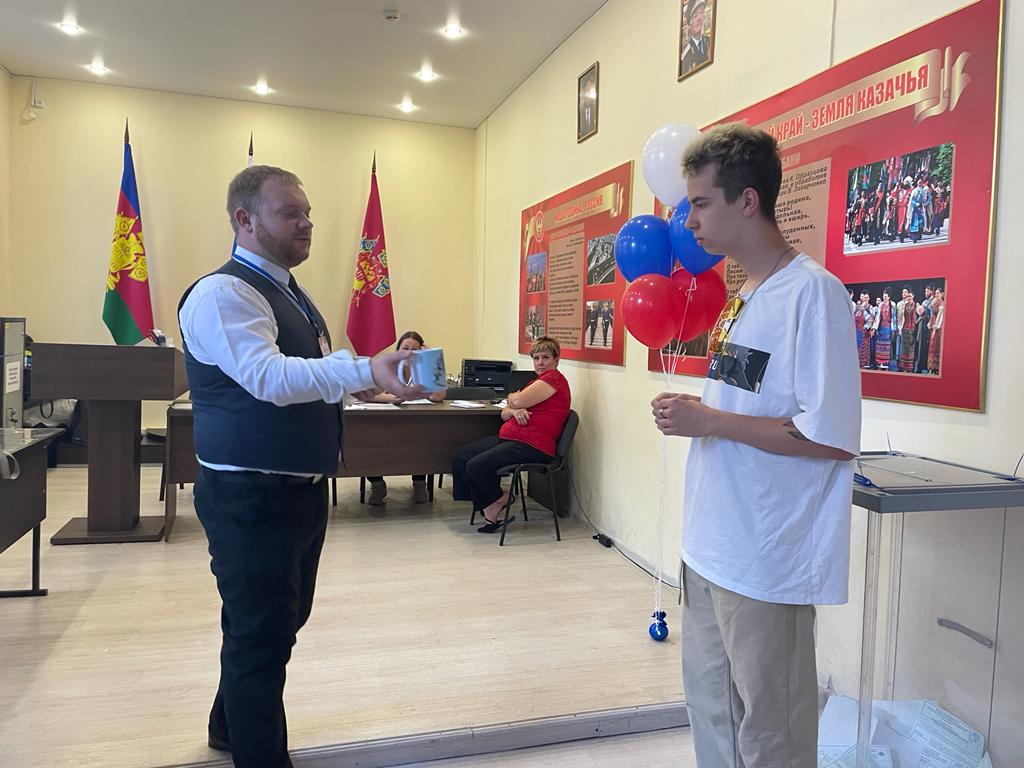 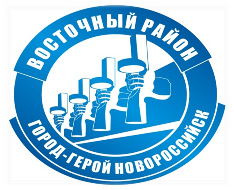 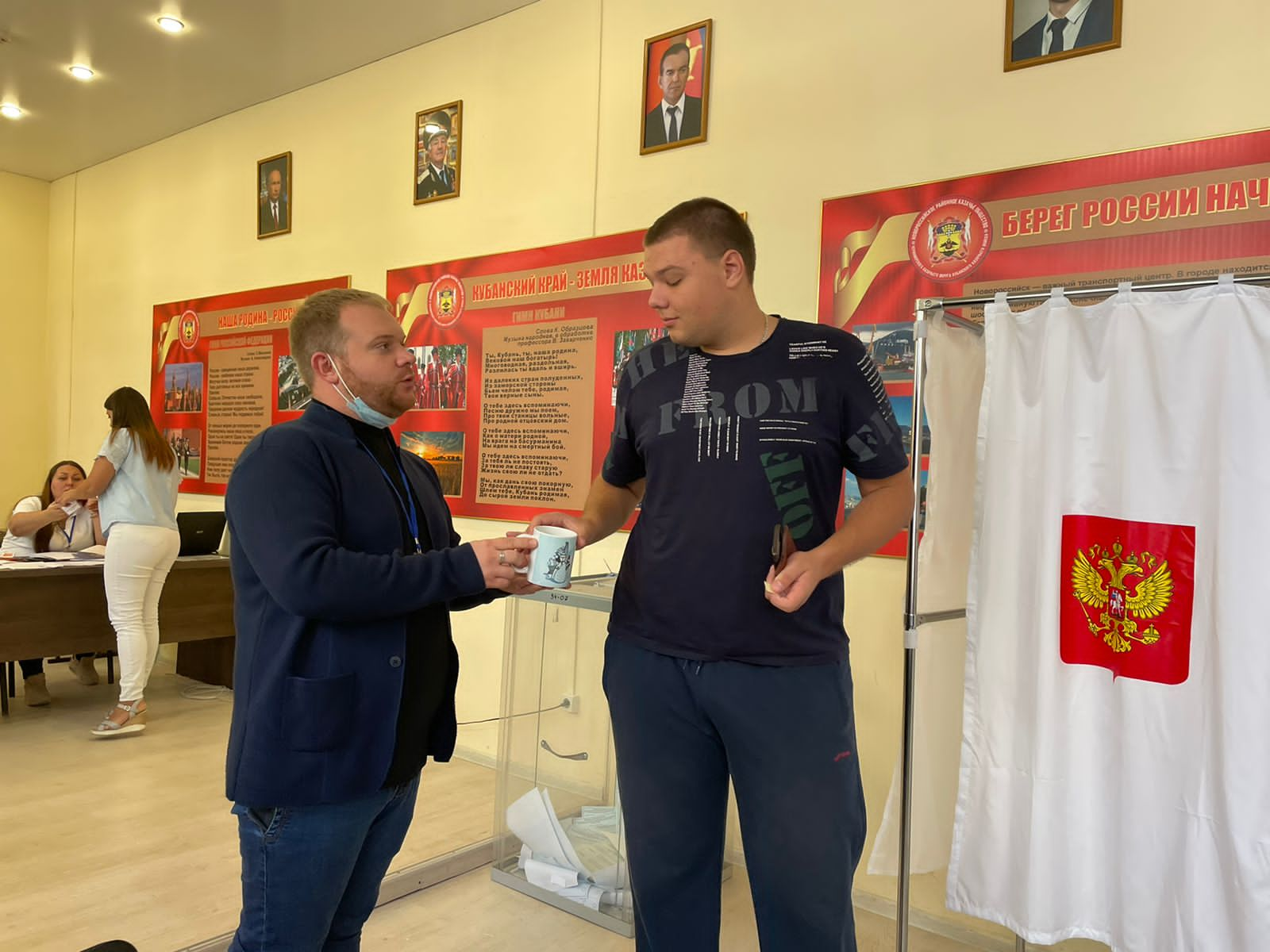 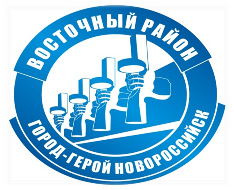 Председатель МУИК № 34-07 Руслан Макеев вручает памятный сувенир пожилому избирателю
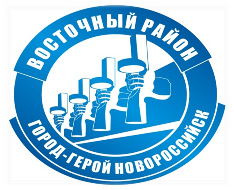 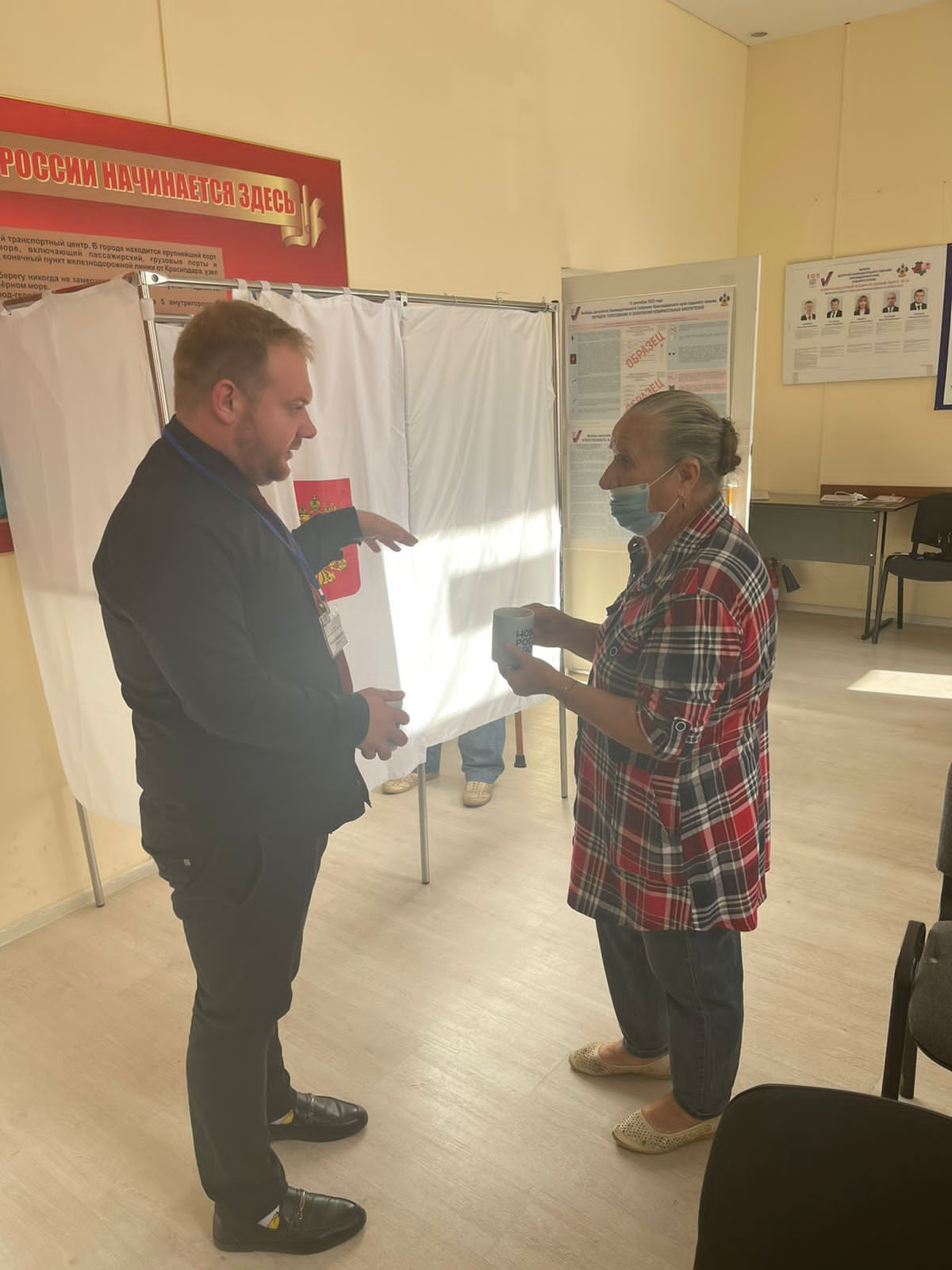 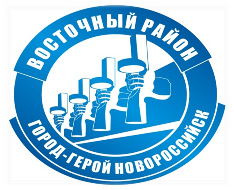 Организация голосования избирателей вне помещения для голосования
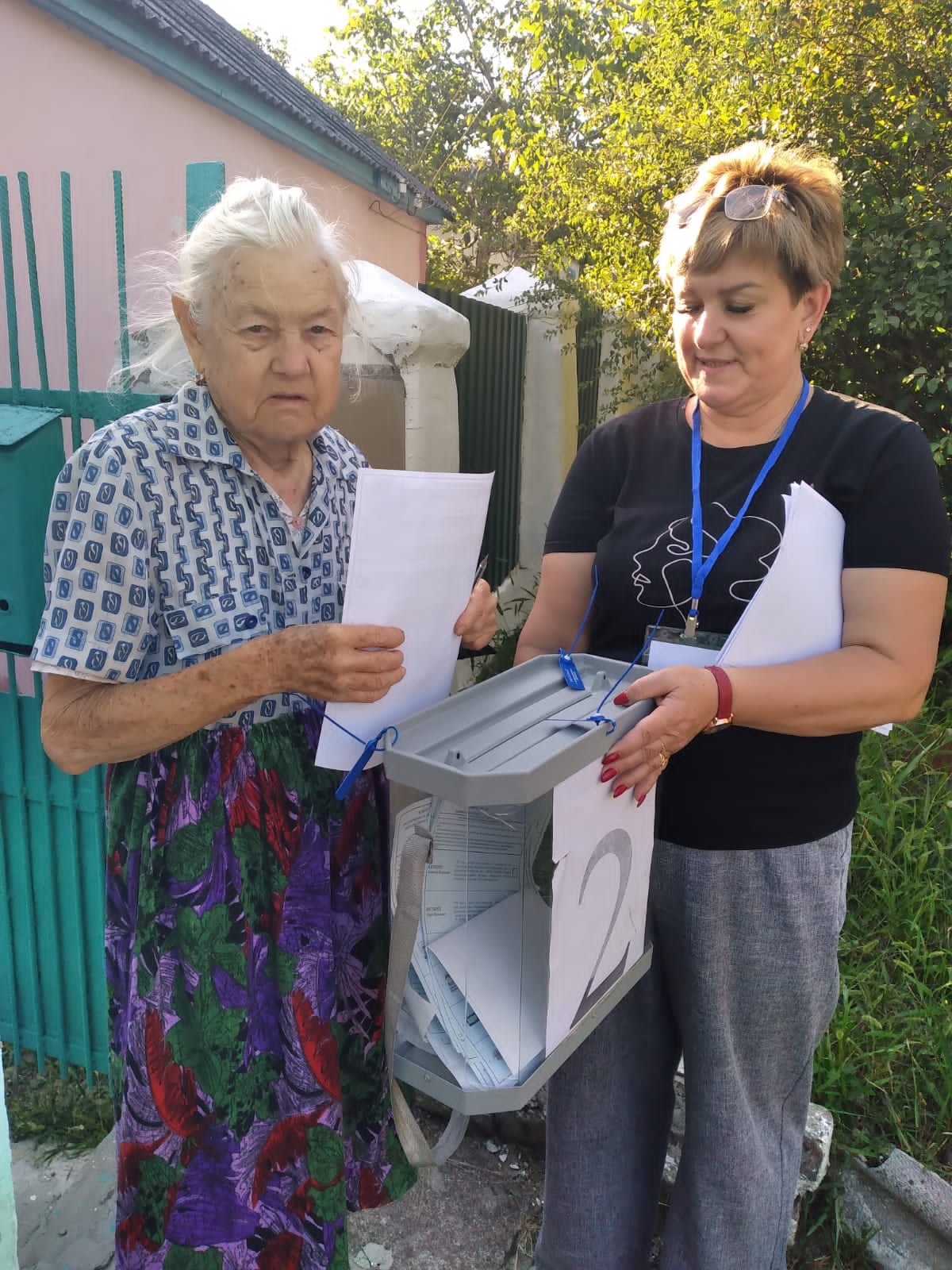 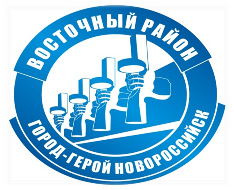 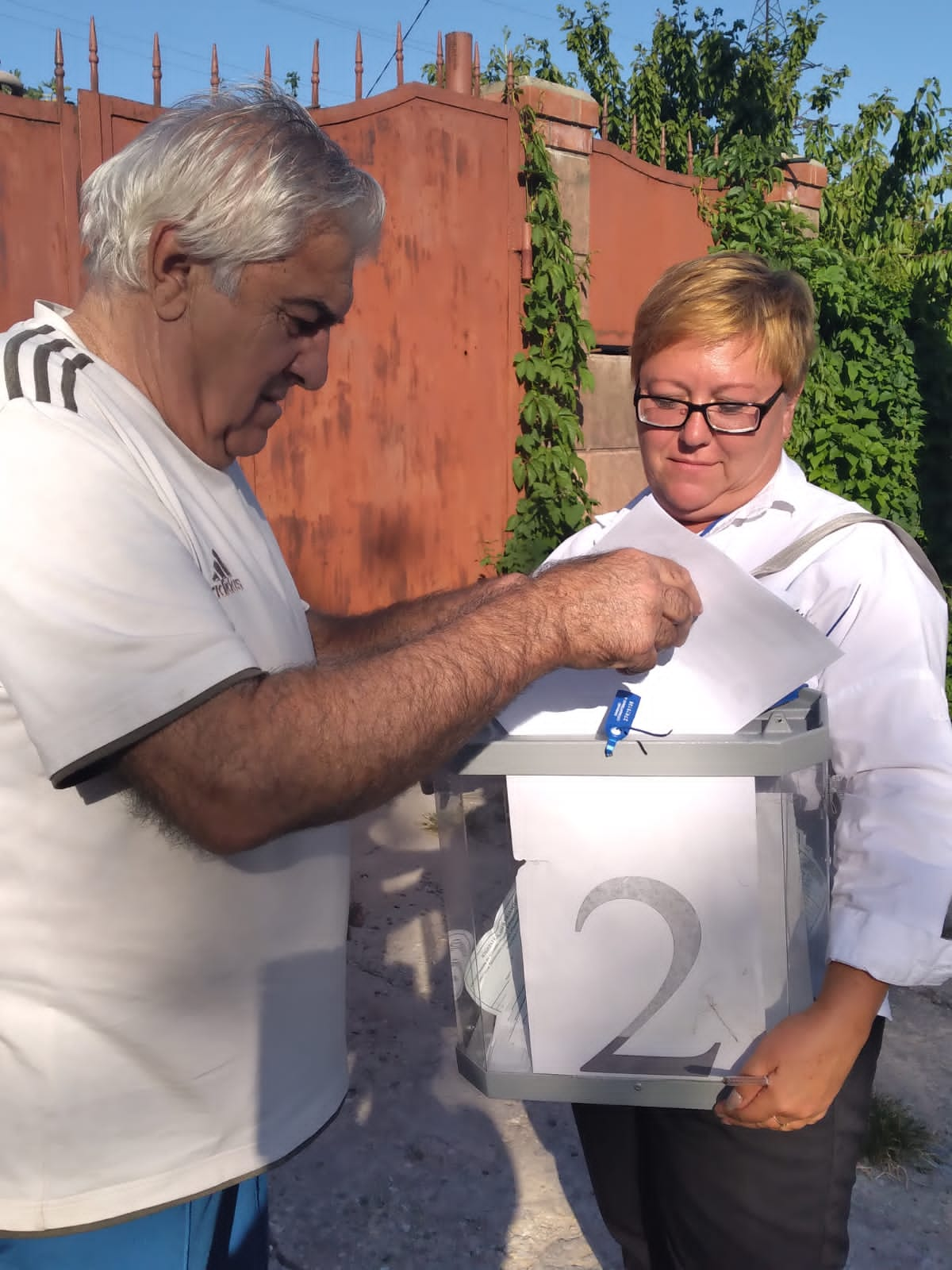 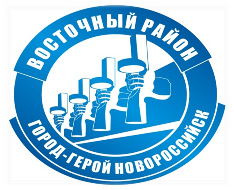 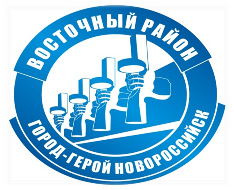